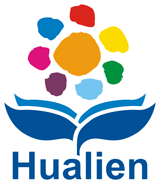 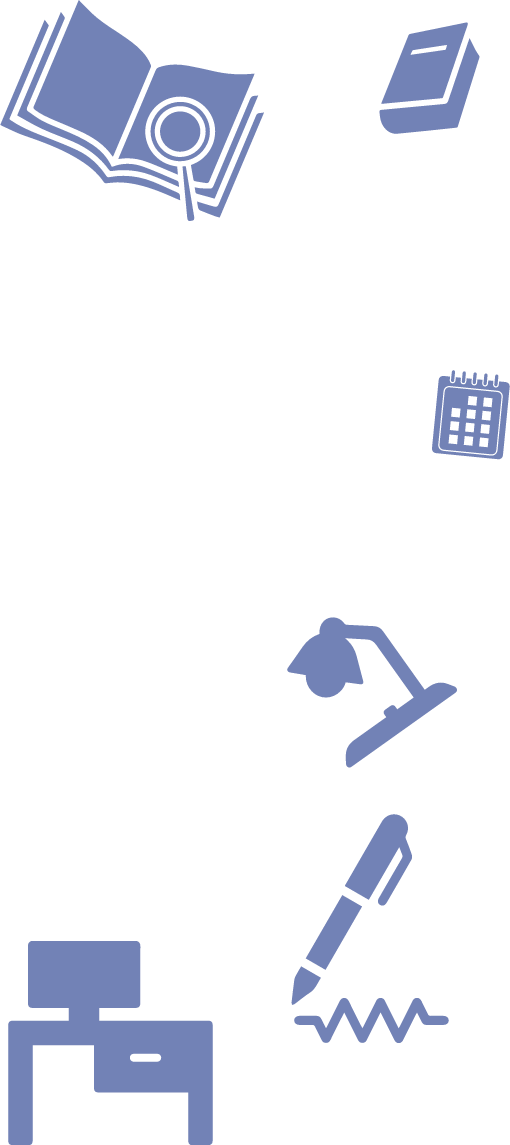 教務(導)主任與教學組長
課程計畫撰寫說明會
(國小資訊)
報告人：教育網路中心 田益龍
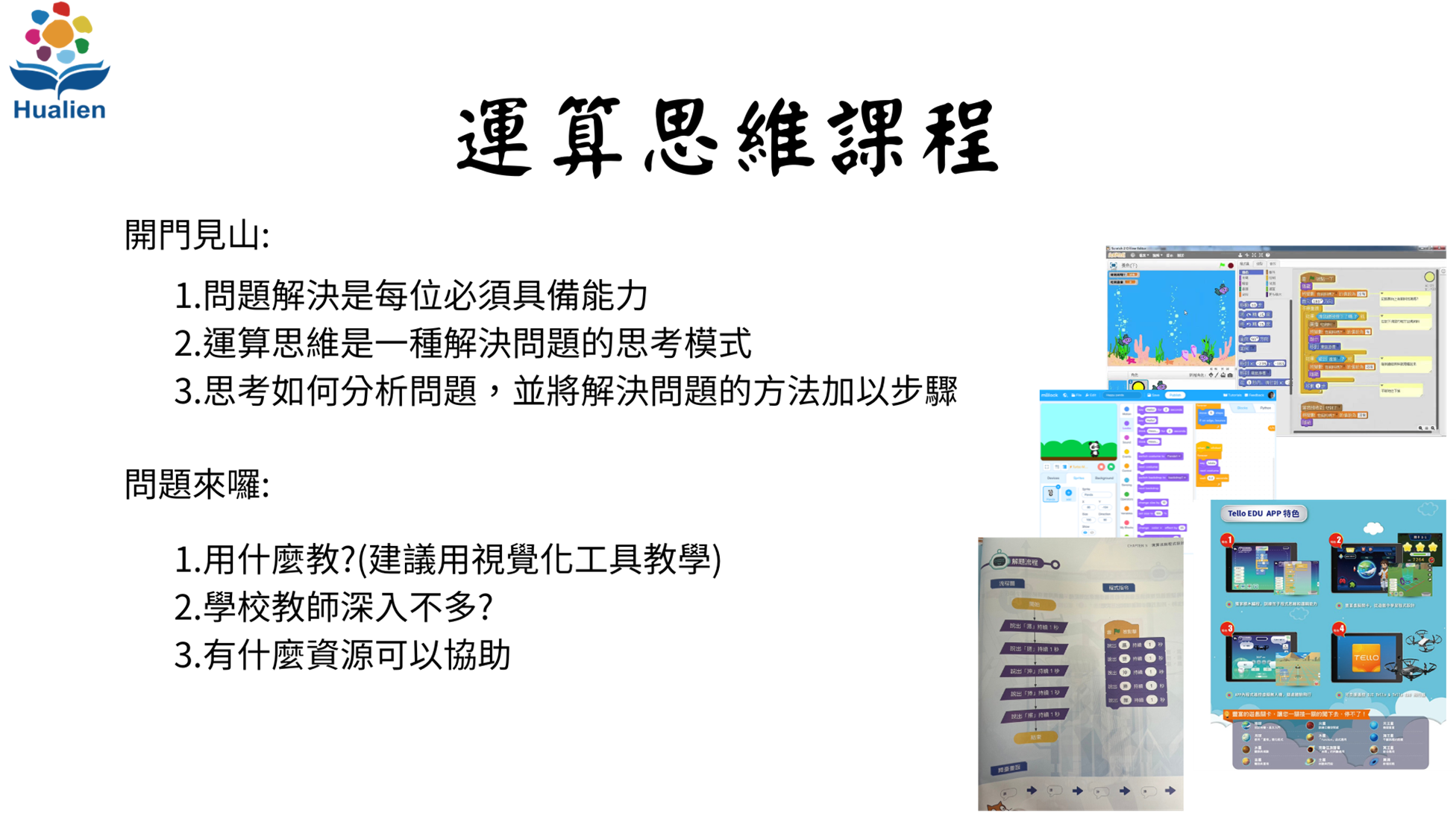 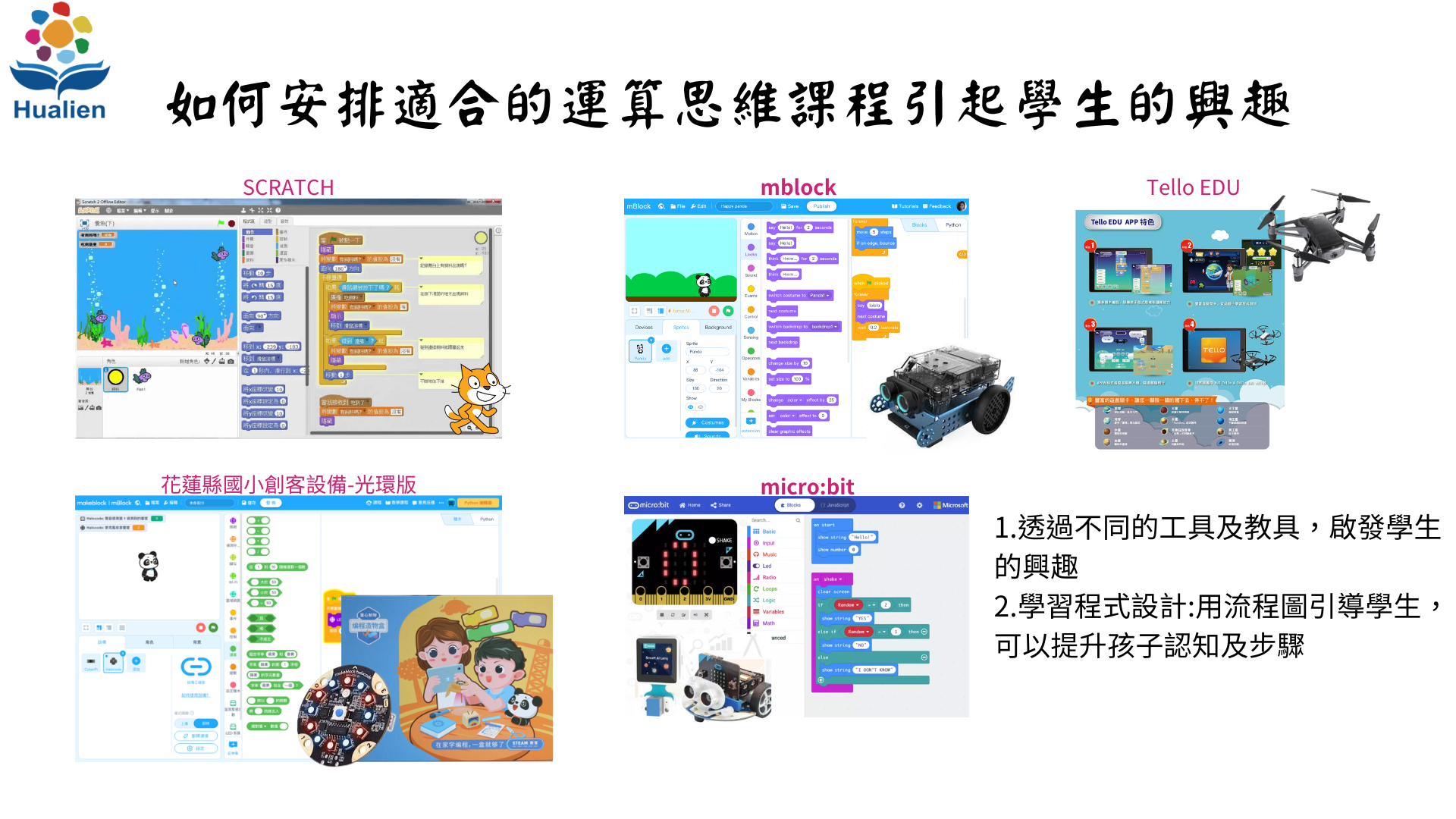 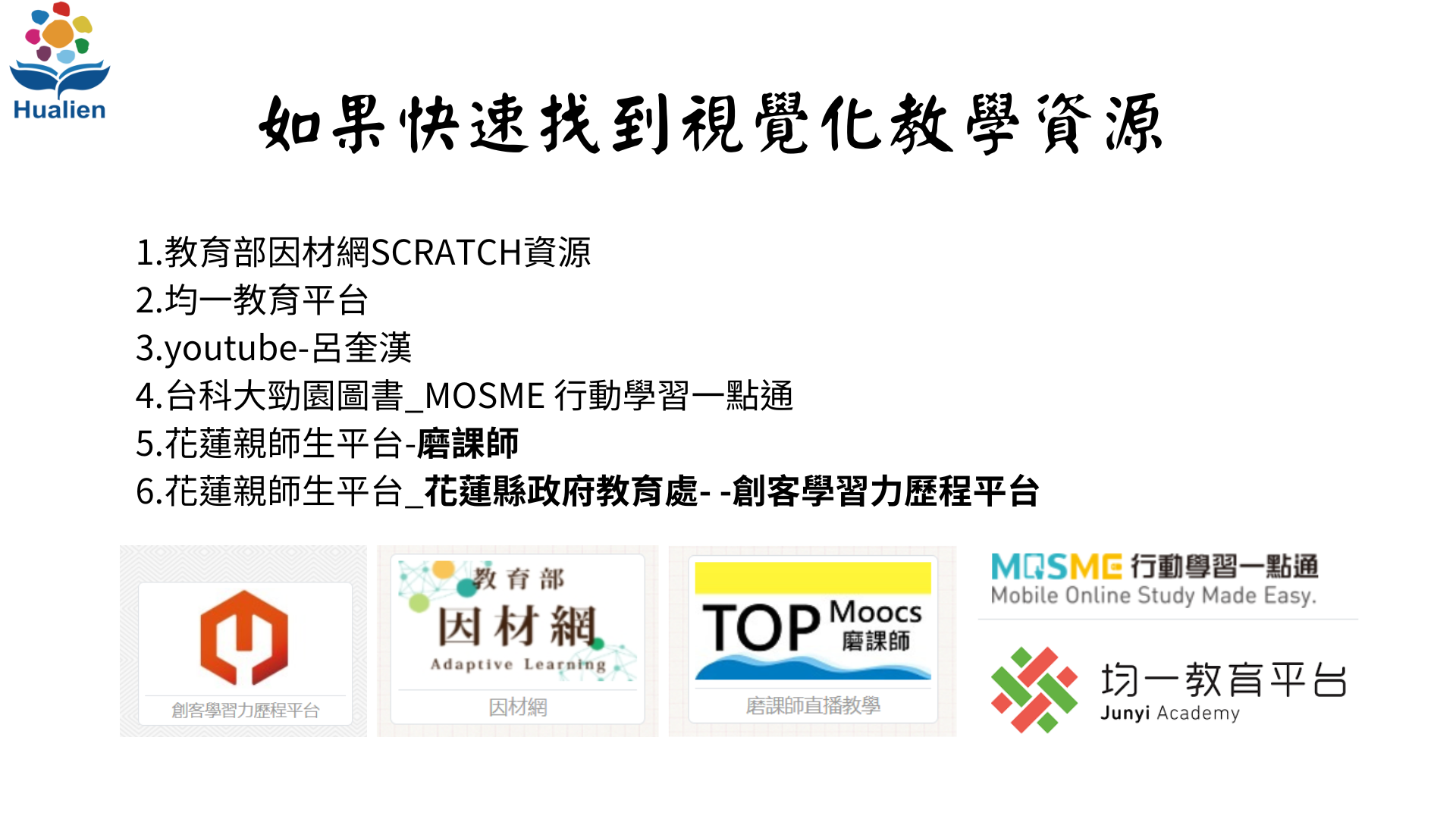 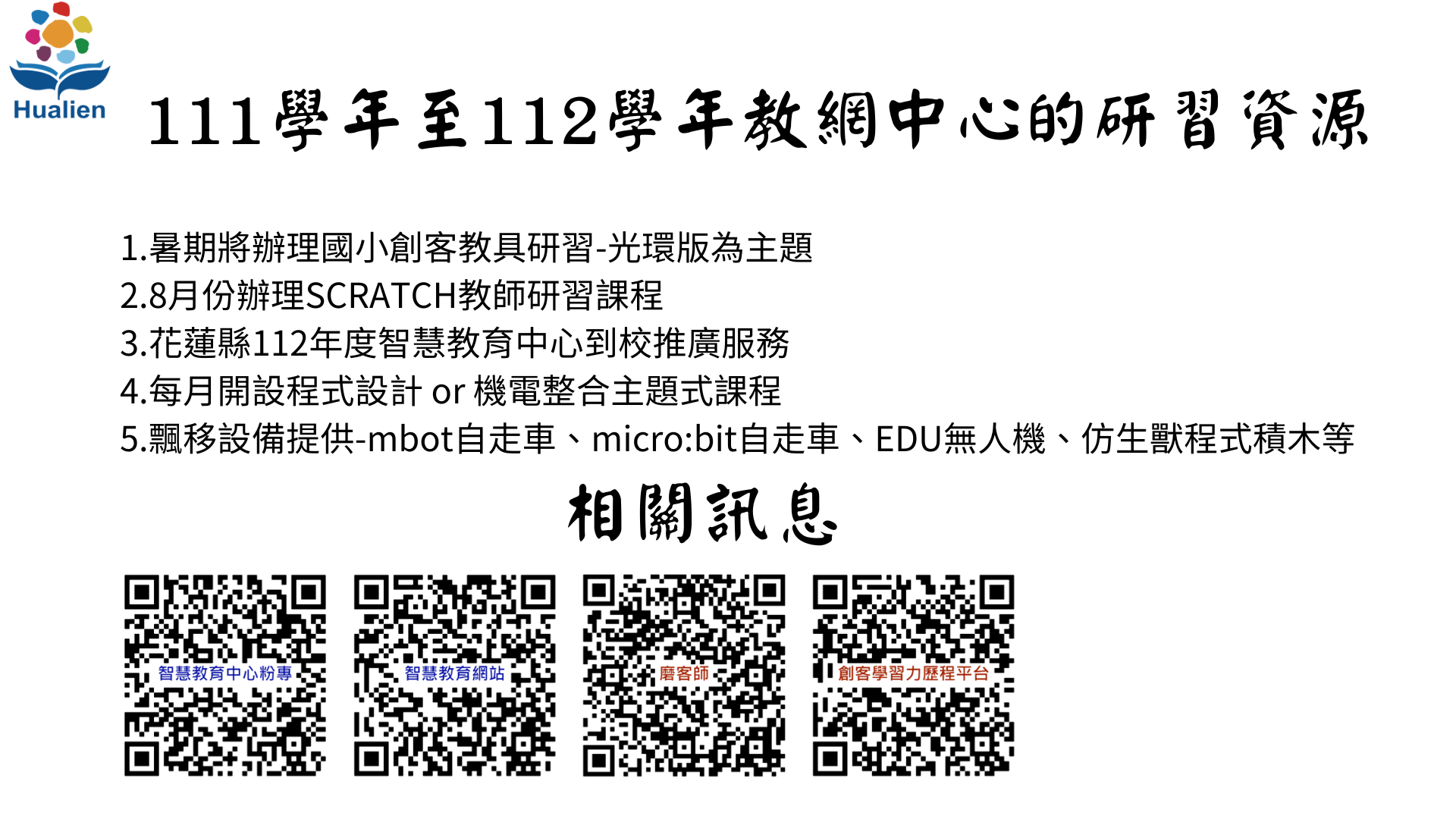 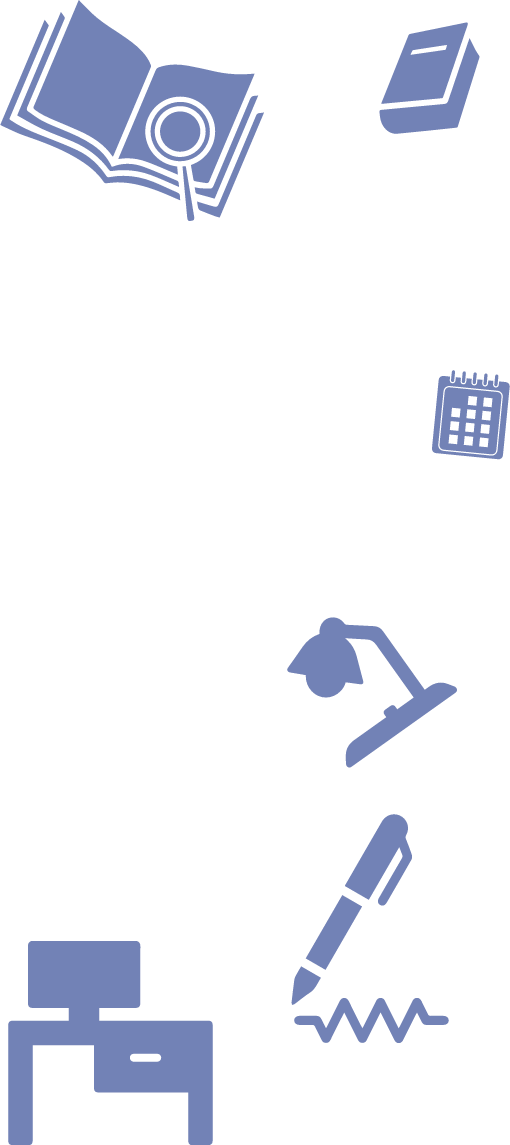 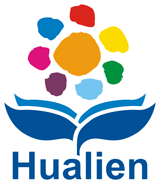 謝謝聆聽